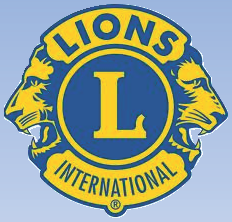 INSTRUÇÕES LEONÍSTICAS“LEÃO MILITANTE”
LEÃO MILITANTE
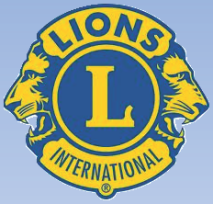 O Movimento de Lions é uma filosofia de vida que deve ser praticado coletivamente.
LEÃO MILITANTE
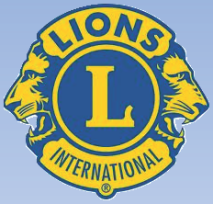 Leonismo é ação, é serviço, é comunicação.
LEÃO MILITANTE
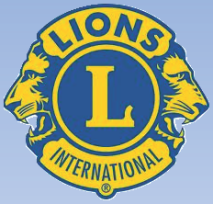 É serviço e é desdobramento de si mesmo em benefício de muitos.
LEÃO MILITANTE
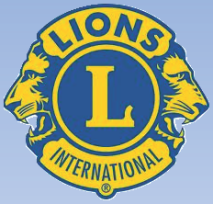 É usar sua influência social, desinteressadamente, em favor de uma classe desprotegida.
LEÃO MILITANTE
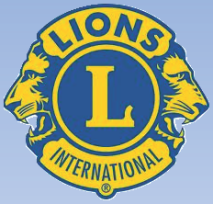 É procurar informações de outros Clubes para nos  mantermos inteirados sobre o movimento a nível local, regional, nacional e internacional, aumentando os nossos conhecimentos e nos tornando um verdadeiro Leão militante.
LEÃO MILITANTE
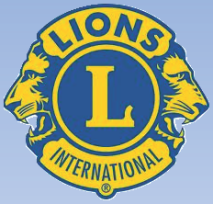 Ser Leão não é apenas pertencer a um Clube de Lions. Não é só ser associado.
LEÃO MILITANTE
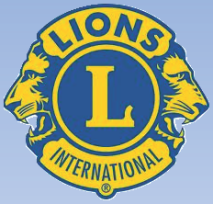 Ser Leão  não é apenas estar em dia com as mensalidades. Não é só pagar.
LEÃO MILITANTE
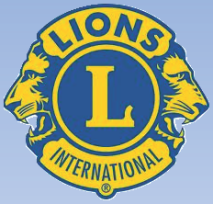 Ser Leão é participar das assembleias, reuniões, atividades, dialogar, sugerir, agir.
LEÃO MILITANTE
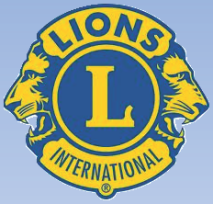 Ser Leão é divulgar a doutrina leonística, observando seus propósitos e seu código de ética.
LEÃO MILITANTE
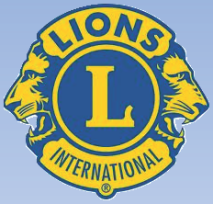 Ser Leão é procurar motivar outras pessoas para ingressarem em um Clube de Lions. É mostrar-lhes que leonismo é serviço.
LEÃO MILITANTE
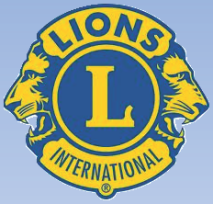 Porém tudo isto será apenas utopia se não houver responsabilidade no papel de Leão junto a nossa comunidade ou em uma sociedade.
LEÃO MILITANTE
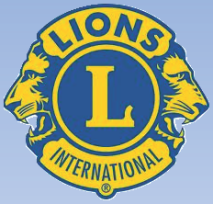 A responsabilidade e a militância nos levarão a entender da necessidade que temos de sermos melhores do que aqueles que não pertencem ao nosso movimento, de sermos mais cristãos, mais solícitos em atender às necessidades alheia.
LEÃO MILITANTE
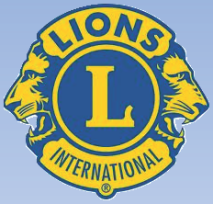 Temos que nos interessar por tudo o que diz respeito ao nosso movimento e mostrar para outras pessoas para que elas também se interessem.
LEÃO MILITANTE
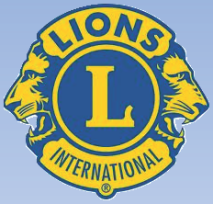 Assim seremos realmente um Leão de fato.
LEÃO MILITANTE
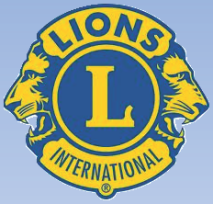 Companheiros e Companheiras, o que acabei de mostrar são reflexos de um Leão militante, tendo por base a responsabilidade e o interesse pelo movimento leonístico.
LEÃO MILITANTE
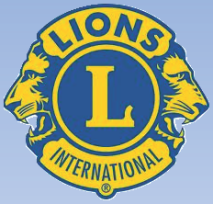 Sustentados por essas vigas mestras tenho certeza de que o nosso ideal de Leão estará cada vez mais aprimorado, cada vez mais fortalecido.
LEÃO MILITANTE
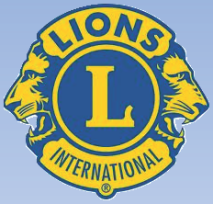 Escrita pelo CL Roberto Vilela do LC Palhoça de Santa Catarina – DLD 9, modificada e adaptado pelo PMJF CL Marco Antônio Fontana do LC Colatina Centro – DLC 11.